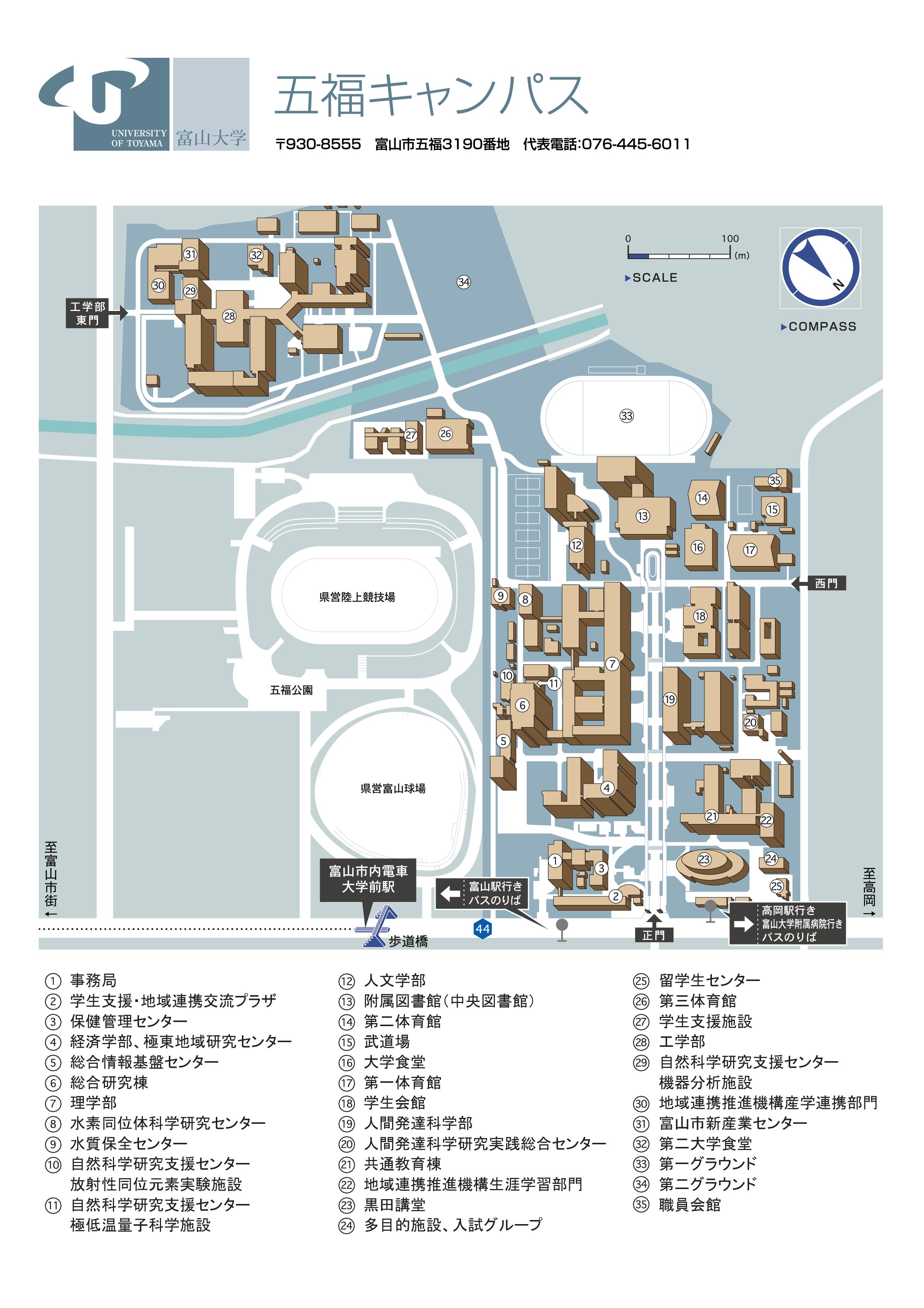 Ｆ2Ｆ meeting
@多目的ホール
　Multiple-purpose hall
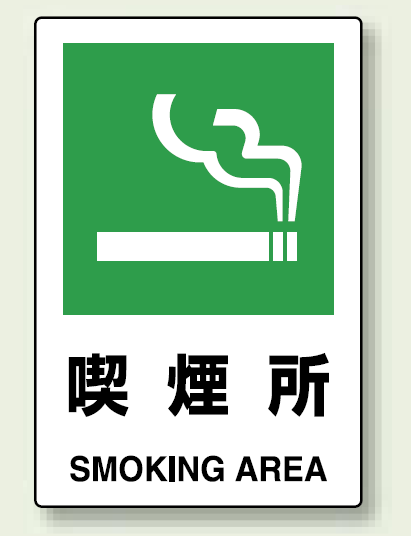 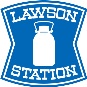 コンビニ
Convenience store
Bus stop to JR Toyama station
Main gate
コンビニ
北陸銀行
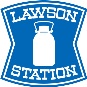 Convenience store
※外貨両替可能
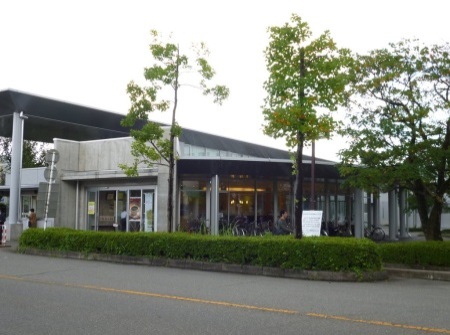 Hokuriku Bank
バンケット会場
「café AZAMI」Cafeteria for Banquet
※money exchange    
     available(US$ only)